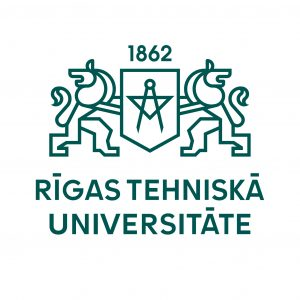 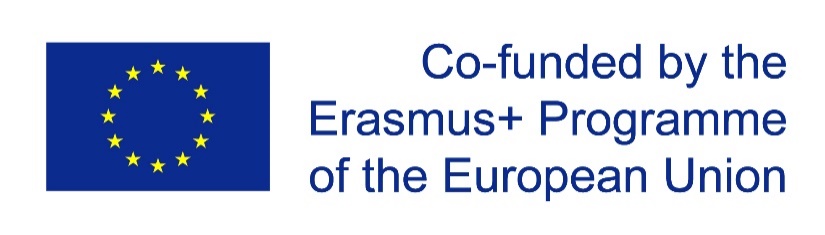 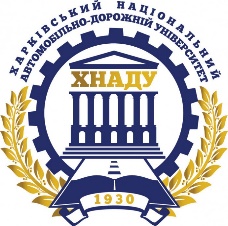 Development of practically-oriented student-centred education in the field of modelling of Cyber-Physical Systems - CybPhys
Double Diploma Master Program
Between RTU and KhNAHU
RTU, Riga, Latvia, 17.02.2020.
1
Project idea
Project implementation: November 15th 2019 – November 14th 2022
3 universities of Ukraine
The experience of 3 EU universities: LV, CY, BE
3 universities of Belarus
Double Diploma Master program
Nano Industry Association (BY)
Accreditation
Bachelor, master level education programs, courses, teaching materials
 Belarus 25/5  Ukraine 10/10 = 35/15 
Total: 50 courses and 4 programs
New education programs two years testing
Associated partners:
Belarusian Physical Society
Research Institute for Nuclear Problems BY
Kharkiv enterprise of bus station
JSC "INTEGRAL"
Institute of Cybernetics
Developing the Sharing Modelling and Simulation Environment platform (SMSE)
ICT learning-teaching methods
Electronic Library
 On-line laboratory, virtual environment for distance learning and virtual mobility
2
Double Degree Master Program development and accreditation: RTU - KhNAHU
To develop curriculum of the Double-Degree Master Program
To developing flexible and modular training courses, and methodological tools
Bilateral Agreements between RTU – KhNAHU will be signed
KhNAHU will accredit Double degree master program at the Ministry of Science and Education of Ukraine
RTU will make adjustments in the existing master program, which do not require accreditation in the Ministry of Education
RTU and KhNAHU start preparation to the student admission (practical arrangements, visa arrangement, etc.). 
The MS student’ admission Guide and Agreement will be developed
3
COOPERATION AGREEMENT
concerning a
 Double Diploma Master Programs
between
Riga Technical University - hereinafter referred to as RTU
Degree Course: Computerised Control of Electrical Technologies (ACADEMIC)
and
Kharkiv National Automobile and Highway University - hereinafter referred to as KhNAHU
Degree Course: Electric Vehicles and Energy-Saving Technologies
RTU, Riga, November 12th
Admission Requirements
Studies will commence as regulated by each undersigning university. 
The double degree program comprises four and three semesters for students of both universities (81 credits = 120 ECTS credits at RTU and 90/120 ECTS (?) credits at KhNAHU.
Program Structure
For students of RTU the mobility scheme will be the following:
1st Semester: Courses at RTU
2nd Semester: Courses at KhNAHU
3rd Semester: Courses at RTU
4th Semester: Internship and + Master thesis 
 
For students of KhNAHU the mobility scheme will be the following: 
1st Semester: Courses at KhNAHU
2nd Semester: Courses at KhNAHU
3rd Semester: Courses at RTU
4th Semester: Internship and + Master thesis 
 
The stay of students at the host institution is limited to up to 2 semesters (1 semester academic courses, 1 semester master thesis) at KhNAHU and at RTU.
Preliminary program Structure
S4: Spring semester
S1: Fall 
semester
S2: Spring semester
S3: Fall 
semester
Master Thesis: 20 credits, 30 ECTS
Courses at KhNAHU: 20 credits, 30 ECTS
 (instead of Engineering Design Project at RTU)
RTU students: 4 semesters, 81 credits, 120 ECTS credits
Courses at RTU: 20 credits, 30 ECTS
Courses at RTU: 20 credits, 30 ECTS
Courses at KhNAHU: 20 credits, 30 ECTS
Master Thesis: 20 credits, 30 ECTS
KhNAHU students: 4 semesters, 80 credits, 90/120 (?) ECTS credits
Courses at KhNAHU: 20 credits, 30 ECTS
Courses at RTU: 20 credits, 30 ECTS (additional semester for students of KhNAHU)
The selecting process
Exchange students from KhNAHU will have successfully completed 2 semesters of their Master Program “Electric Vehicles and Energy-Saving Technologies” at their home institution before going abroad and will have acquired a high level of competence in English, this means at least B2 level according to CEFR. 
A basic level of competence in Latvian (A1) is recommended.
Exchange students from RTU will have successfully completed 1 semester of their Master Program “Computerised Control of Electrical Technologies” at their home institution before going abroad and will have acquired a high level of competence in English, this means at least B2 level according to CEFR. 
A basic level of Ukrainian (A1/A2) is recommended.
Examinations
Students from the partner institution must adopt the modes of assessment of the host institution which will automatically be recognized by the home institution. 
Students from the partner institution will take semester examinations for the study modules of the Double Diploma Program according to the study and examination rules of the respective institution and programs in which they study.
Awards Procedures and documentation
Upon completing the program and fulfilling the formal requirements of both partner institutions, students will be awarded the double diploma “Electric Vehicles and Energy-Saving Technologies” at KhNAHU and “Computerised Control of Electrical Technologies” at RTU.
The awards procedures and documentation 1
-	Learning Agreement (LA),
-	Transcript of Records (ToR), 
-	Internship contract (?) with the signature of the student, the company and one of both partner institutions,    
-	Written confirmation of the Company about the successful completion of the internship (?)
-	Assessment grids in English for the evaluations of the written work of the thesis to be filled out from the supervisors at both universities
The awards procedures and documentation 2
The double diploma certificates are accompanied by the relevant documents of the two institutions. 
This may include the degree certificate, the diploma supplement and a transcript of records. 

The degree certificates (diplomas) are issued separately by both institutions. Partner universities will inform each other on certificates issued!
KhNAHU questions (advice from prof. I. Tipāns)
1.How arranged corses will be by semesters  https://nodarbibas.rtu.lv/grafiks.php?id=23918&lang=en&int=1
2. Master programs in KhNADU are for 90 credits (in RTU for 120KP) - this is 1.5 years of study. By prior arrangement with the leadership of KhNADU, we can send our students to the RTU for the 3rd and 4th semester so that they can get the necessary number of credits under the RTU master's program. At the same time, most of the courses and loans on them can be re-read, because we have already completed training in such disciplines (including undergraduate, as we previously agreed, to minimize the burden on your teachers). This approach is acceptable for RTU? 
3.	 KhNADU can re-read the necessary training courses for students from RTU (if any). In terms of student mobility, we can accept them both in the 1st and 2nd semester (we can take two in a row). It is at your discretion.
4. For the protection of diplomas and exams. Is the option acceptable for RTU in conducting these events online, via the Internet in the form of a video conference? This would greatly simplify the procedure for passing exams and defending diplomas. In this case, there is no need to defend the diploma twice (at each university).
KhNAHU questions
To harmonize the master's programs, we need to have a distribution of courses by semester indicating the number of credits (for each course). Can you give this information?
Master's programs in KhNADU are designed for 90 credits (in RTU for 120) - this is 1.5 years of study. By prior arrangement with the leadership of KNADU, we can send our students to the RTU for the 3rd and 4th semester so that they can get the necessary number of credits under the RTU master's program. 
At the same time, most of the courses and loans on them can be re-read, because we have already completed training in such disciplines (including undergraduate, as we previously agreed, to minimize the burden on your teachers). Is this approach acceptable for TRU?
We can also re-read the necessary training courses for students from RTU (if any). In terms of student mobility, we can accept them both in the 1st and 2nd semester (we can take two in a row). It is at your discretion.
For the protection of diplomas and exams. Is the option acceptable for RTU in conducting these events online, via the Internet in the mode of video conferencing? This would greatly simplify the procedure for passing exams and defending diplomas. In this case, there is no need to defend the diploma twice (at each university).
KhNAHU questions
1.	Для гармонизации магистерских программ нам необходимо иметь распределение курсов по семестрам с указанием количества кредитов (по каждому курсу). Можете дать данную информацию? 
Магистерские программы в ХНАДУ рассчитаны на 90 кредитов (в РТУ на 120) – это 1,5 года обучения. По предварительной договоренности с руководством ХНАДУ, мы можем на 3 и 4 семестр отправлять наших студентов в РТУ, чтобы они до-набрали необходимое количество кредитов по магистерской программе РТУ. 
При этом, большую часть курсов и кредитов по ним можно перезачесть, т.к. у нас они уже прошли обучение по подобным дисциплинам (включая бакалаврские, как мы предварительно договаривались, чтобы минимизировать нагрузку на ваших преподавателей). Такой подход приемлем для ТРУ? 
3.	Аналогично п.2 мы можем перезачесть необходимые учебные курсы и для студентов из РТУ (если такие будут). По мобильности студентов, мы можем принимать их и в 1-м и во 2-м семестре (можем и два подряд). Это на ваше усмотрение.
4.	По защите дипломов и сдаче экзаменов. Приемлем ли для РТУ вариант в проведении данных мероприятий онлайн, через интернет в режиме видеоконференции? Это бы значительно упростило процедуру сдачи экзаменов и защиты дипломов. В таком случае, отпадает необходимость защищать диплом два раза (в каждом университете).
Questions and discussions